N6 - THERMODYNAMICS
More About Entropy
Link to YouTube Presentation: https://youtu.be/I9S9UZAO5kA
N6 - THERMODYNAMICS
More About Entropy
Target: I can describe entropy and ways that a reaction may have an increase (or decrease) in entropy.
Key Concepts about Entropy
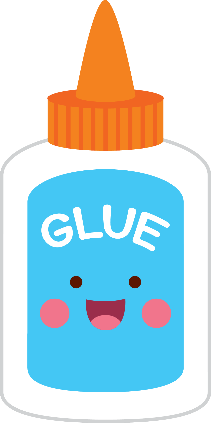 #1 - a thermodynamic function that increases as the number of energetically equivalent ways of arranging the components (microstates) increases, S.
Units are usually  J/K    or  J/mol•K
Macrostate State vs Microstate
Right now each of these systems should look the same. 

We don’t have a way to differentiate between particles. 

We end up looking at only the “Macrostate” – each side of each container has two particles in it.
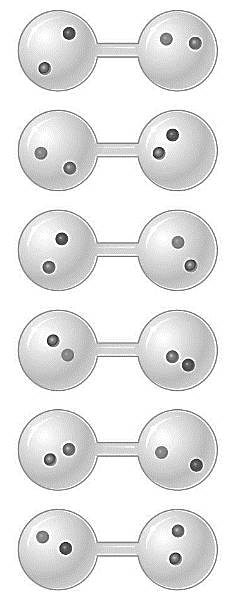 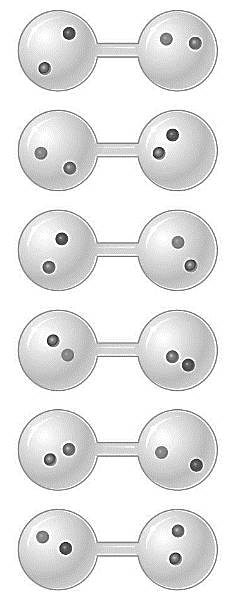 Macrostate State vs Microstate
These microstates all have the same macrostate.

There are six different particle arrangements that result in the same macrostate.

The individual unique particles make up the microstate, the overall “big picture” is the macrostate
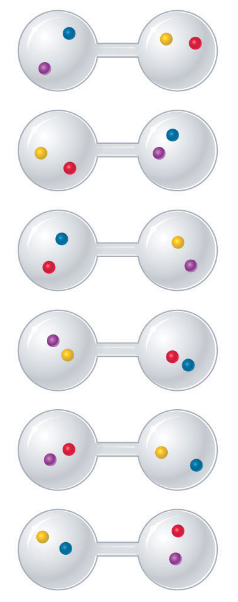 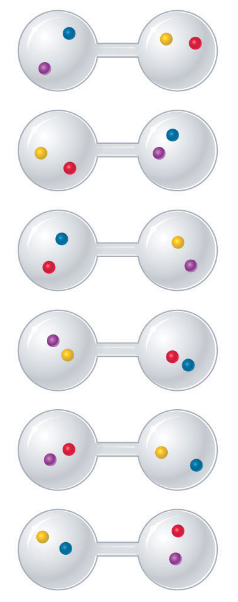 Review of Concepts about Entropy
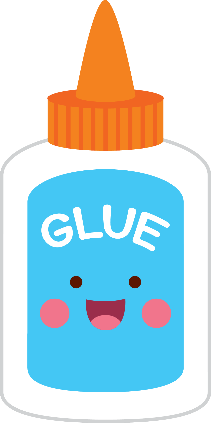 #2 – “Random” systems have more energy dispersal and are more energetically stable, lower energy, than ordered systems. Therefore, entropy change is favorable when the result is more energy dispersal, when there are more microstate arrangements. 
 When DS is positive.
∆S = Sfinal − Sinitial
Review of Concepts about Entropy
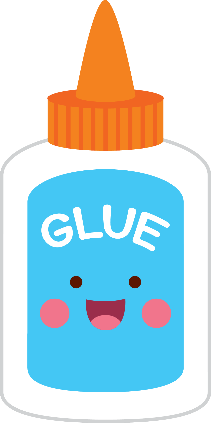 #3 – Increase in entropy of the universe is the driving force for reactions.
Review of Concepts about Entropy
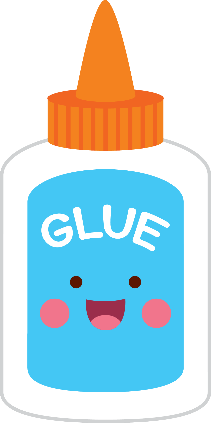 #4 – Nature proceeds toward the states that have the highest probabilities of existing. More microstates, more energy dispersal means more ways for the arrangement to be achieved, more likely to happen.
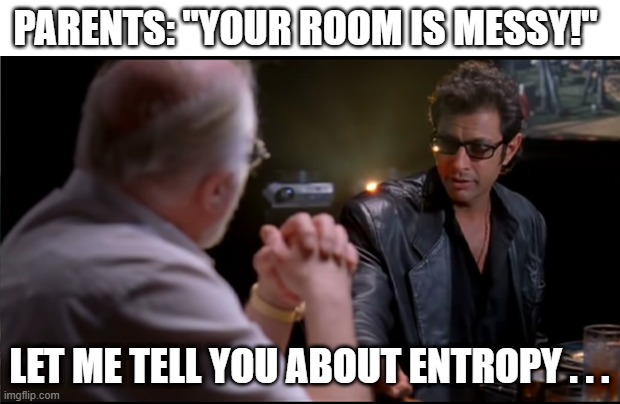 Standard Entropy Change, ∆S°
Standard entropy change - the difference in absolute entropy between the reactants and products under standard conditions.
∆Sºreaction = ∑nSºproducts − ∑nSºreactants
Standard Entropy Change, ∆S°
*IMPORTANT* 
Standard enthalpy of formation, DHf°, of an element is 0 kJ/mol, 
BUT the standard entropy,  S°, is (almost) ALWAYS positive, NOT zero!

The standard entropy of some IONS can be negative due to the inability to separate them and measure them independently. So H+(aq) is designated as a reference point of 0, so some ions might end up with a negative S°.
For the Rx: 2NO(g) + O2(g)  2NO2(g) Srxn= -146.5 J/molK
Calculate the standard molar entropy of O2(g). 
SNO(g) = 210.8 J/molK , SNO2(g) = 240.1 J/molK
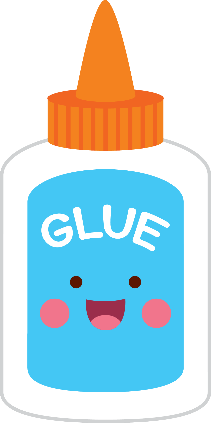 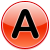 -175.8 J mol-1K-1
269.4  J mol-1K-1
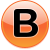 -205.1 J mol-1 K-1
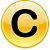 205.1  J mol-1 K-1
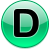 None of the above
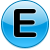 [Speaker Notes: D]
For the Rx: 2NO(g) + O2(g)  2NO2(g) Srxn= -146.5 J/molK
Calculate the standard molar entropy of O2(g). 
SNO(g) = 210.8 J/molK , SNO2(g) = 240.1 J/molK
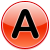 -175.8 J mol-1K-1
269.4  J mol-1K-1
(-146.5) = [ 2(240.1) ] – [ 2(210.8) + S°O2 ]

             S°O2  = 205.1 Jmol-1K-1
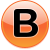 -205.1 J mol-1 K-1
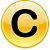 205.1  J mol-1 K-1
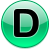 None of the above
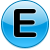 [Speaker Notes: D]
Some Changes that Increase Entropy
Some Changes that Increase Entropy
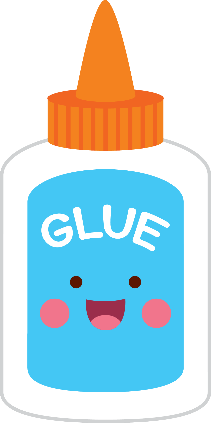 #1 - Products are in a more   
       dispersed arrangement.
Example
State of Matter
Solid < Liquid < Gas
More arrangementspossible
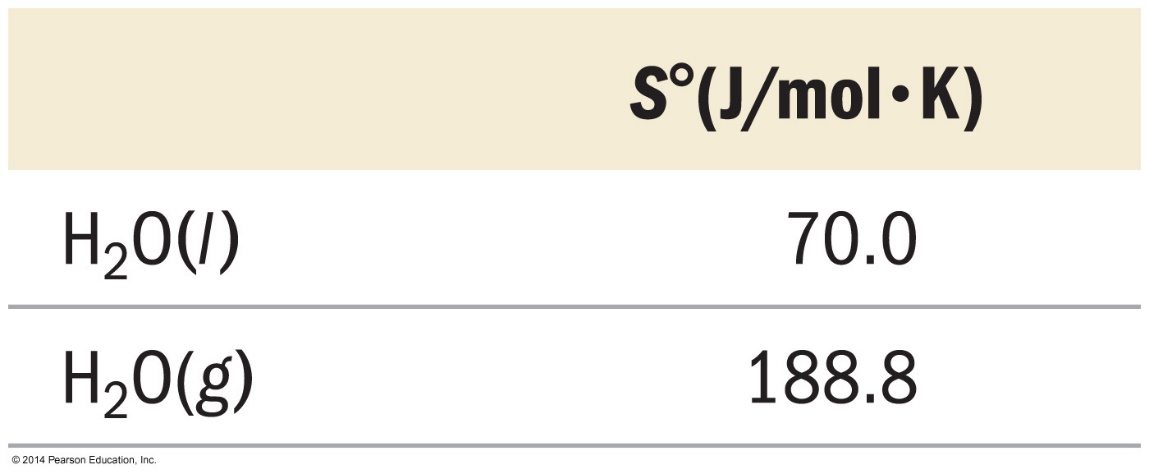 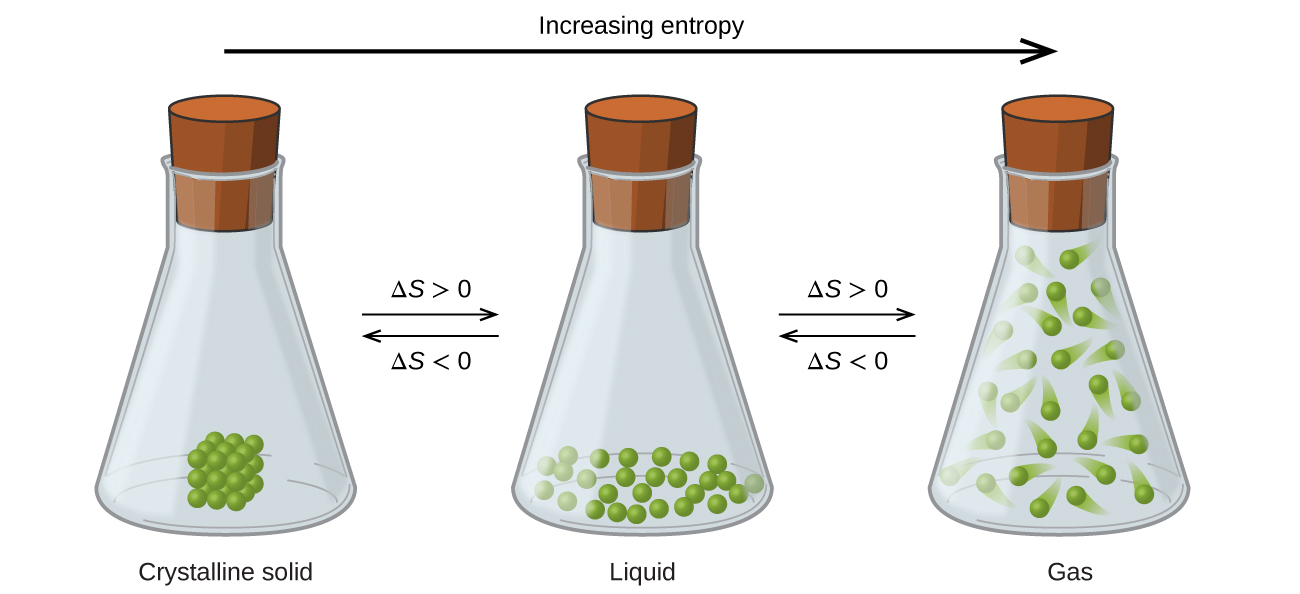 Example
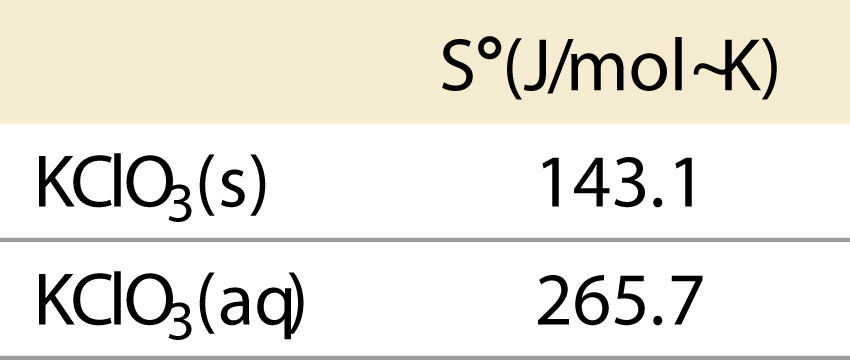 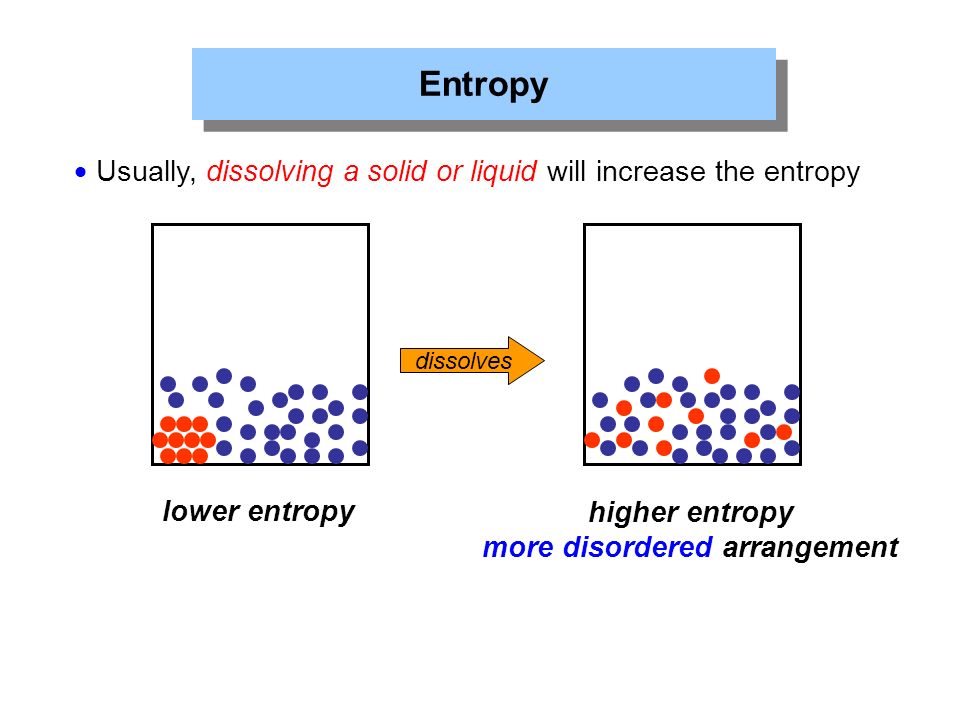 Example
Aqueous solutions
Sometimes it is trickier!
“Sphere of hydration” can add order...DECREASE in entropy!
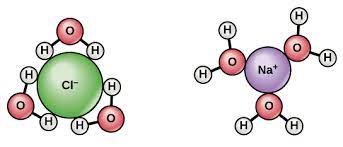 Some Changes that Increase Entropy
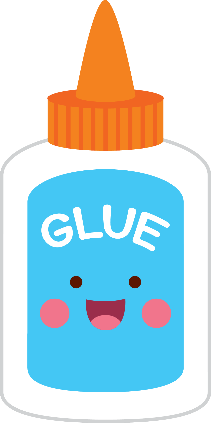 #2 - Larger numbers of product molecules than reactant molecules

       AB2  A + 2B
Some Changes that Increase Entropy
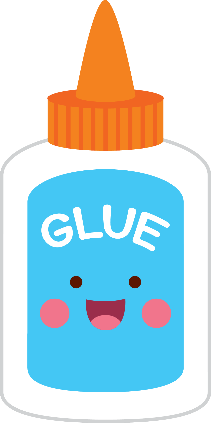 #3 - Rxn’s that have an increase in temperature (exothermic)
Some Changes that Increase Entropy
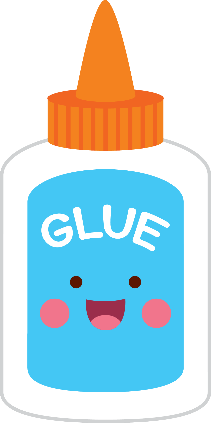 #4 – Products that have more degrees of movement
Example
Degree of Movement
Lots of types of movement
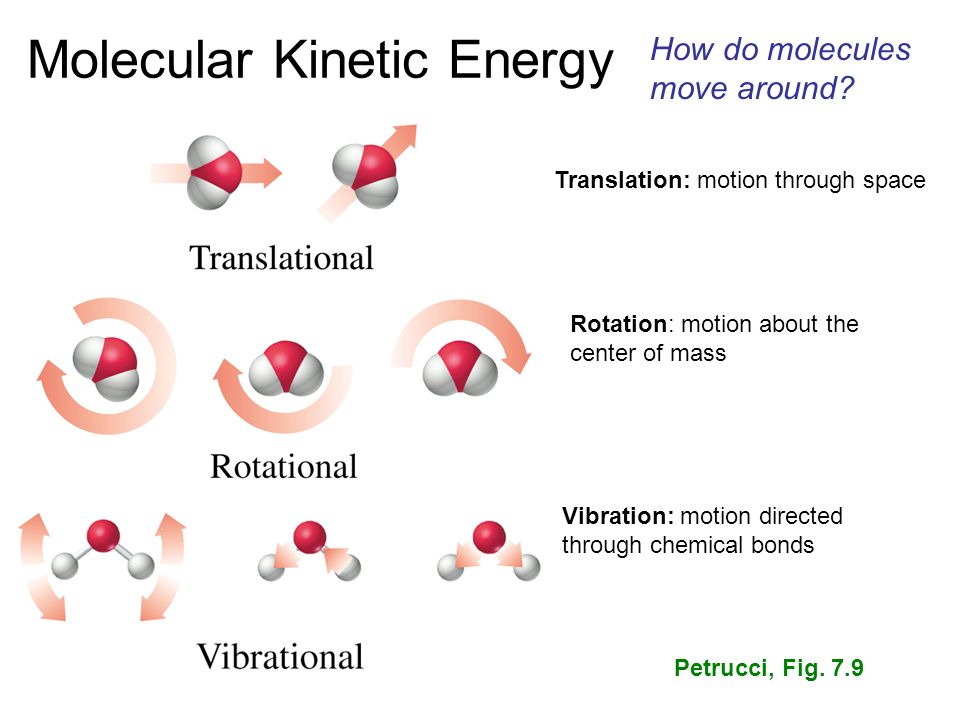 Example
Degree of Movement
More degrees of movement results in more entropy.
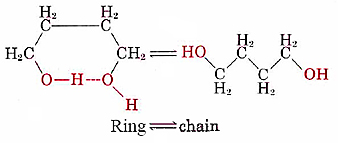 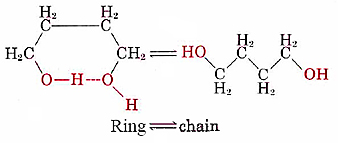 The chain can bend to form a hydrogen bond with itself
Now it has LESS entropy!
Example
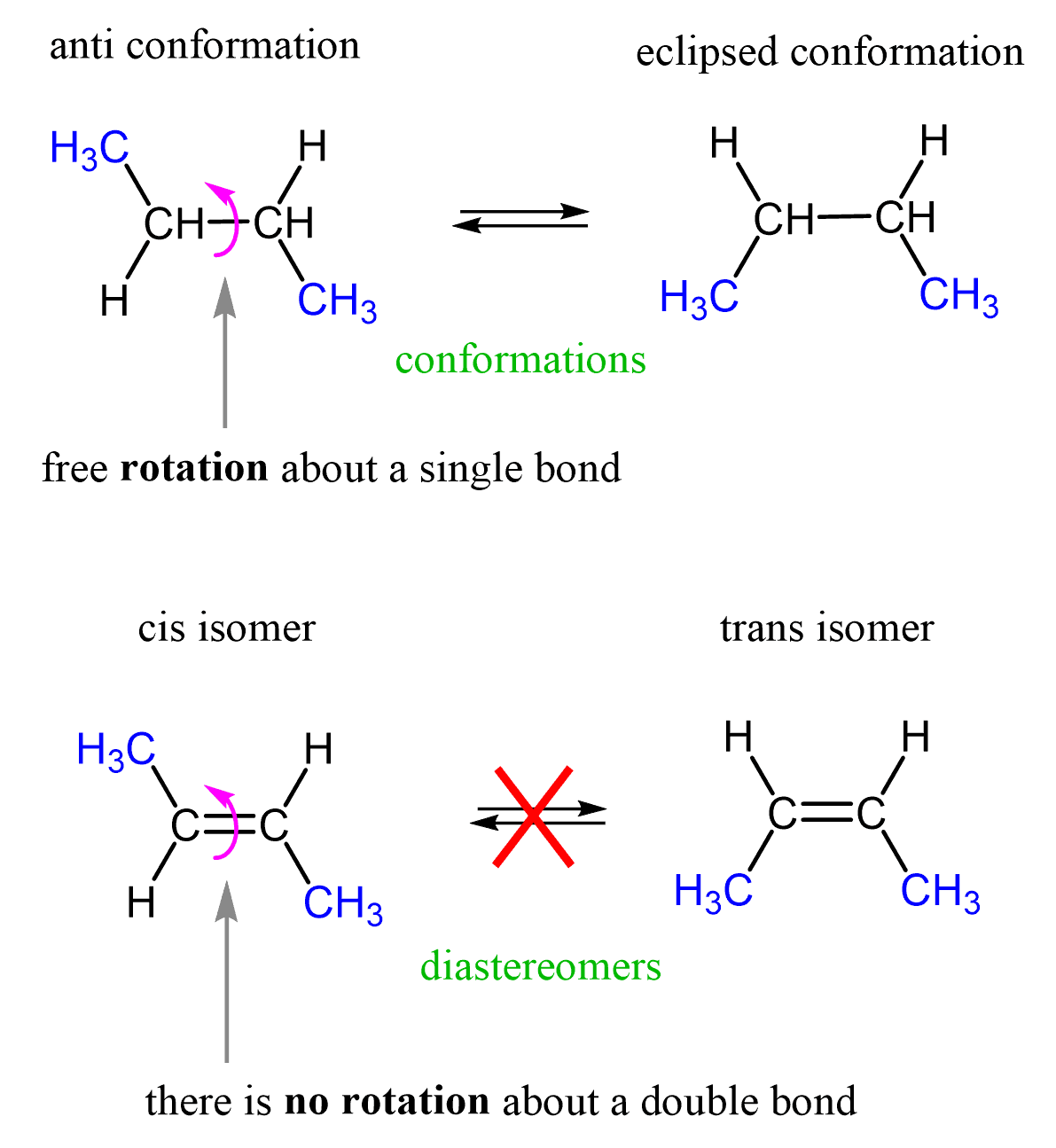 Degree of Movement
Single bonds rotate more than double/triple bonds can.
Some Changes that Increase Entropy
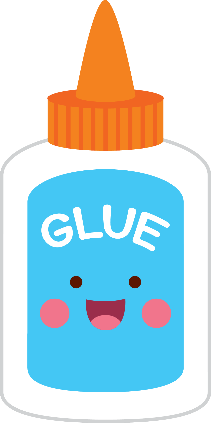 #5 – Products that have more molecular complexity
Changes in Entropy - Examples
Molecular Complexity
Larger, more complex molecules generally have larger entropy.
Larger/Complex doesn’t always mean molar mass!
More energy levels/states are available, allowing more dispersal of energy through the states.
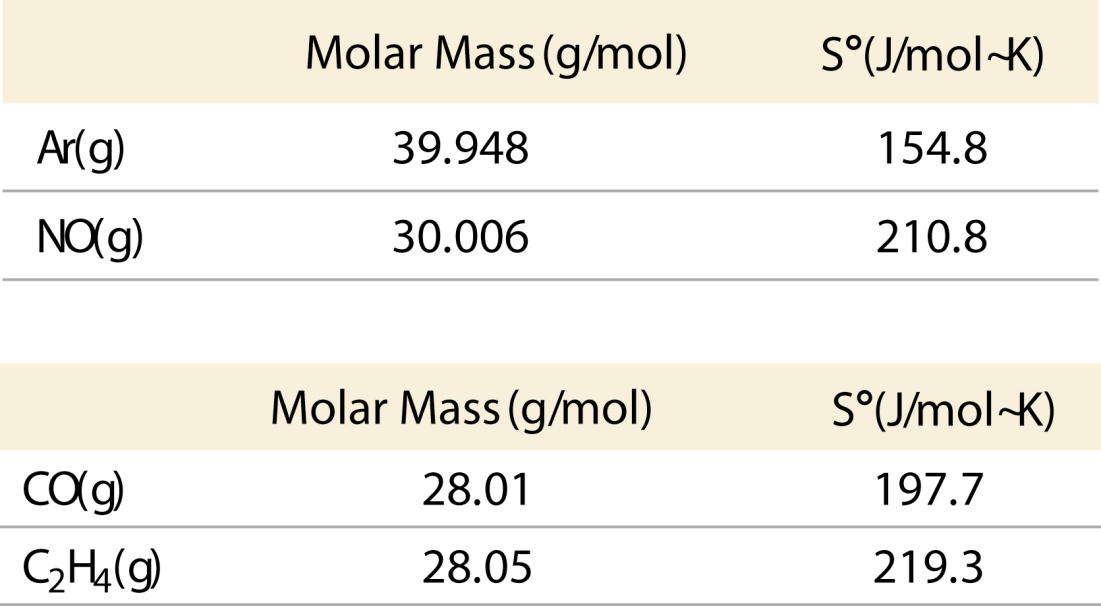 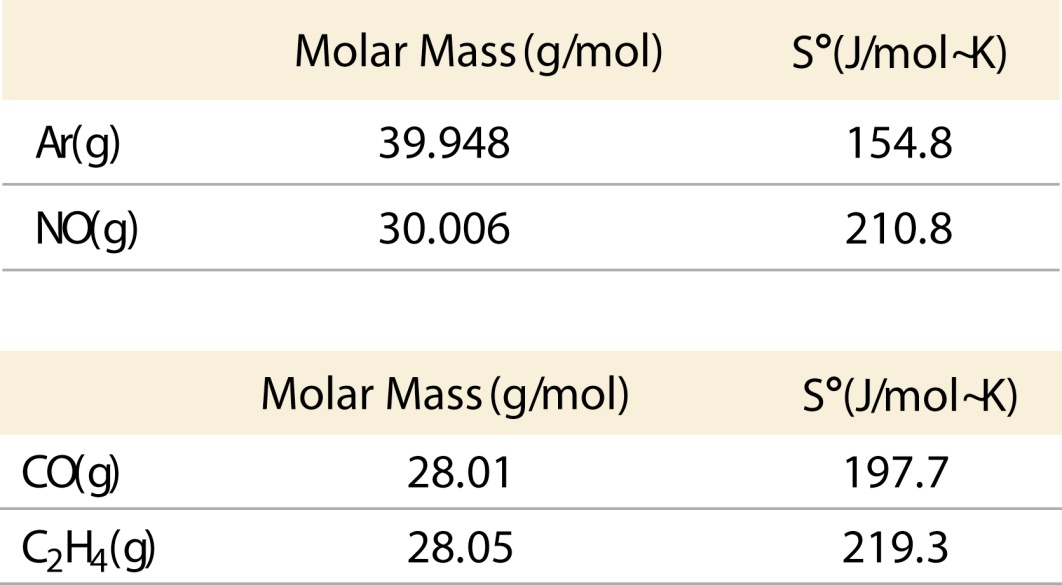 Changes in Entropy - Examples
Molar Mass 
Commonly looks like the larger the molar mass, the larger the entropy...but the mass isn’t the direct reason
Seems a little counter intuitive…larger things can’t have as many places to be arranged in the same among of space, right?
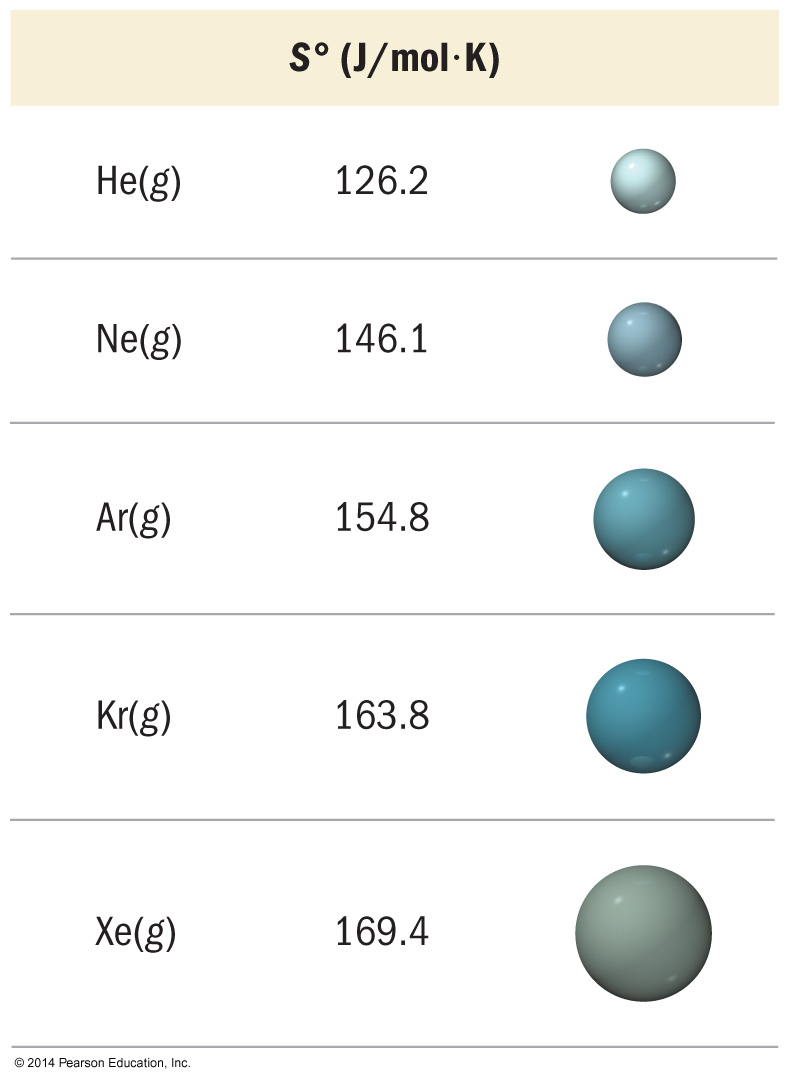 Changes in Entropy - Examples
Molar Mass 
It’s because the mass affects the energy levels!
The larger the molar mass, the closer the energy levels/states. 
The closer the energy states the more ways the energy can be dispersed through them.
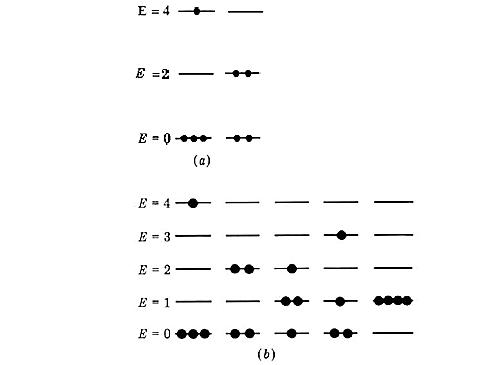 A little bit about the “Entropy of the Universe”
2nd Law of Thermodynamics
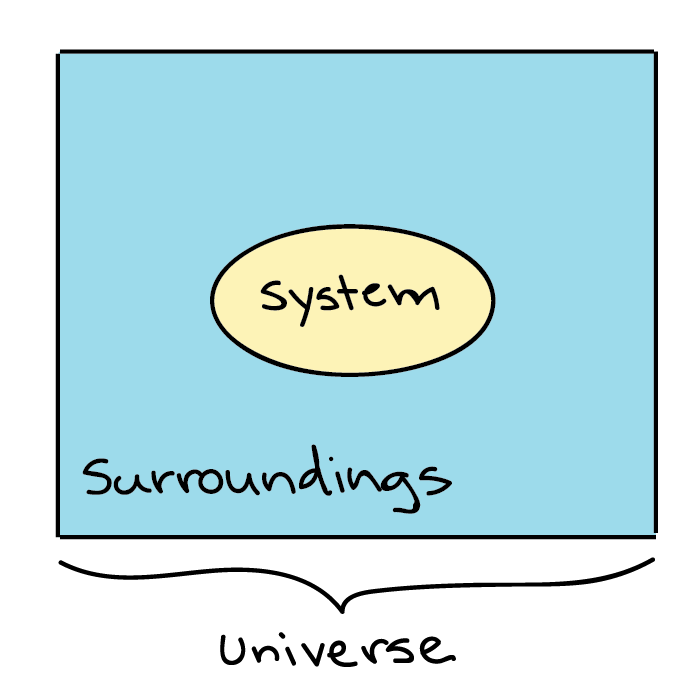 The total entropy change of the universe must be positive for a process to be spontaneous
DSuniverse = DSsystem + DSsurroundings
Reversible process  ∆Suniv = 0
Irreversible spontaneous process  ∆Suniv > 0
Yes, you can still have negative DSsystem
DSuniverse = DSsystem + DSsurroundings

If the entropy of the system

Then the entropy of the surroundings must           by a larger amount.
Do not need to write this down!
2nd Law of Thermodynamics
DSuniverse = DSsystem + DSsurroundings

When DSsystem is negative, 

DSsurroundings must be positive AND bigger for a spontaneous process.
Do not need to write this down!
2nd Law of Thermodynamics
DSuniverse = DSsystem + DSsurroundings

When DSsurroundings is negative, 

DSsystem must be positive AND bigger for a spontaneous process.
Do not need to write this down!
Relating Entropy to Heat Energy
The entropy change in the surroundings is proportional to the amount of heat gained or lost.

qsurroundings = −qsystem

(Equal but opposite sign)

(Sometimes it is easier to measure surroundings than the system, or vice versa – our lab experiments can exploit this fact sometimes to make our life more convenient – calorimetry! )
Relating Entropy to Heat Energy
The entropy change in the surroundings is also inversely proportional to its temperature.

Meaning the impact of ∆H on entropy is more noticeable at lower temperatures.
*remember* in this class q = ∆H because we are not dealing with changes to P or V
Can start to be creative with the equations
In my opinion, one of the things that makes topics like Thermodynamics difficult is that there is SO much substitution and rearrangement of equations. 

Repetition and exposure helps these come more naturally and quickly. Sometimes a new equation isn’t actually new!
YouTube Link to Presentation
https://youtu.be/I9S9UZAO5kA